Anwendungen der mobilen Robotik
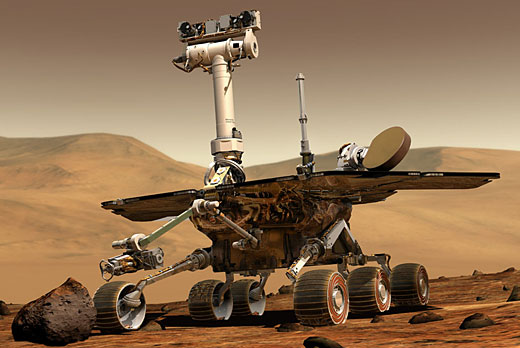 [Speaker Notes: Mars Rover der Nasa: Zwei solche Roboter erkunden seit fast zehn Jahren die Oberfläche des Mars. Sie tun dies halb autonom, halb « ferngesteuert » von der Erde]
Einige Anwendungen
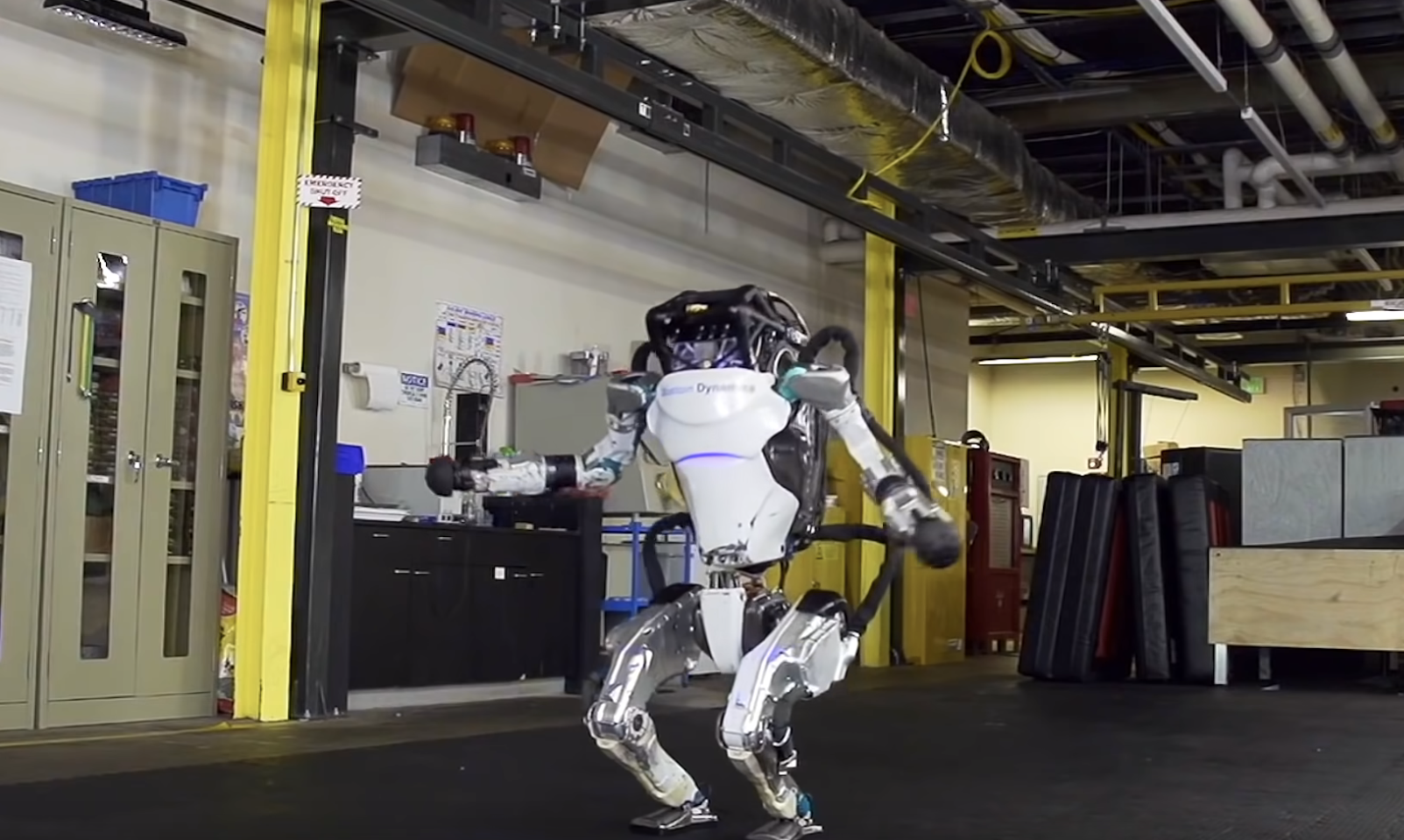 Inzwischen gibt es sehr viele Anwendungen von und Spielereien mit Robotern. Eine Auswahl davon zeigt dir der folgende Film.
Quelle: https://www.youtube.com/watch?v=uhND7Mvp3f4
[Speaker Notes: SuS nennen Anwendungen  Film schauen  Diskussion
Boston Dynamics' amazing robots Atlas and Handle: https://www.youtube.com/watch?v=uhND7Mvp3f4]
Inhalt
Was ist ein Roboter?
Anwendungen in der mobilen Robotik
Lego NXT
Ausblick
Was ist ein Roboter?
Diskutiert diese Fragen zu zweit.
[Speaker Notes: SuS diskutieren in PA/GA]
Was bedeutet Roboter?
Der Begriff «robota» ist tschechisch und bedeutet Arbeitssklave, Zwangsarbeiter beziehungsweise unterwürfiger Bediensteter.

Heute: Roboter sind stationäre oder mobile Maschinen, die nach einem bestimmten Programm festgelegte Aufgaben erfüllen.
Was für Roboterarten gibt es?
Roboter können nach dem Aufbau in stationäre oder mobile Roboter eingeteilt werden.
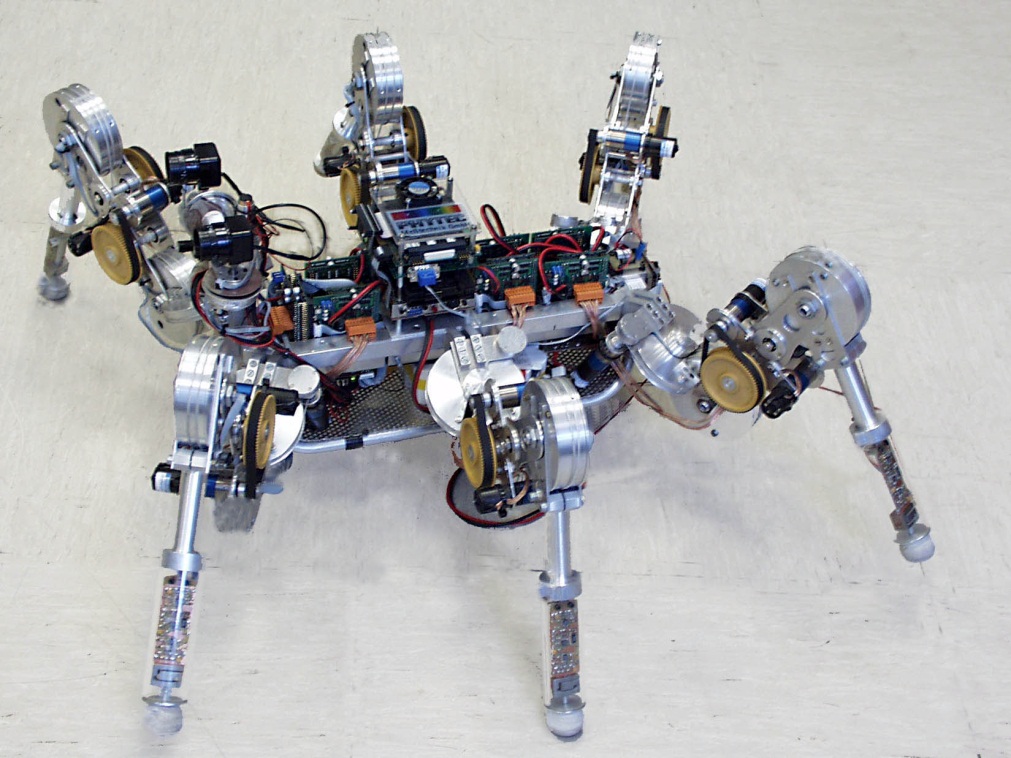 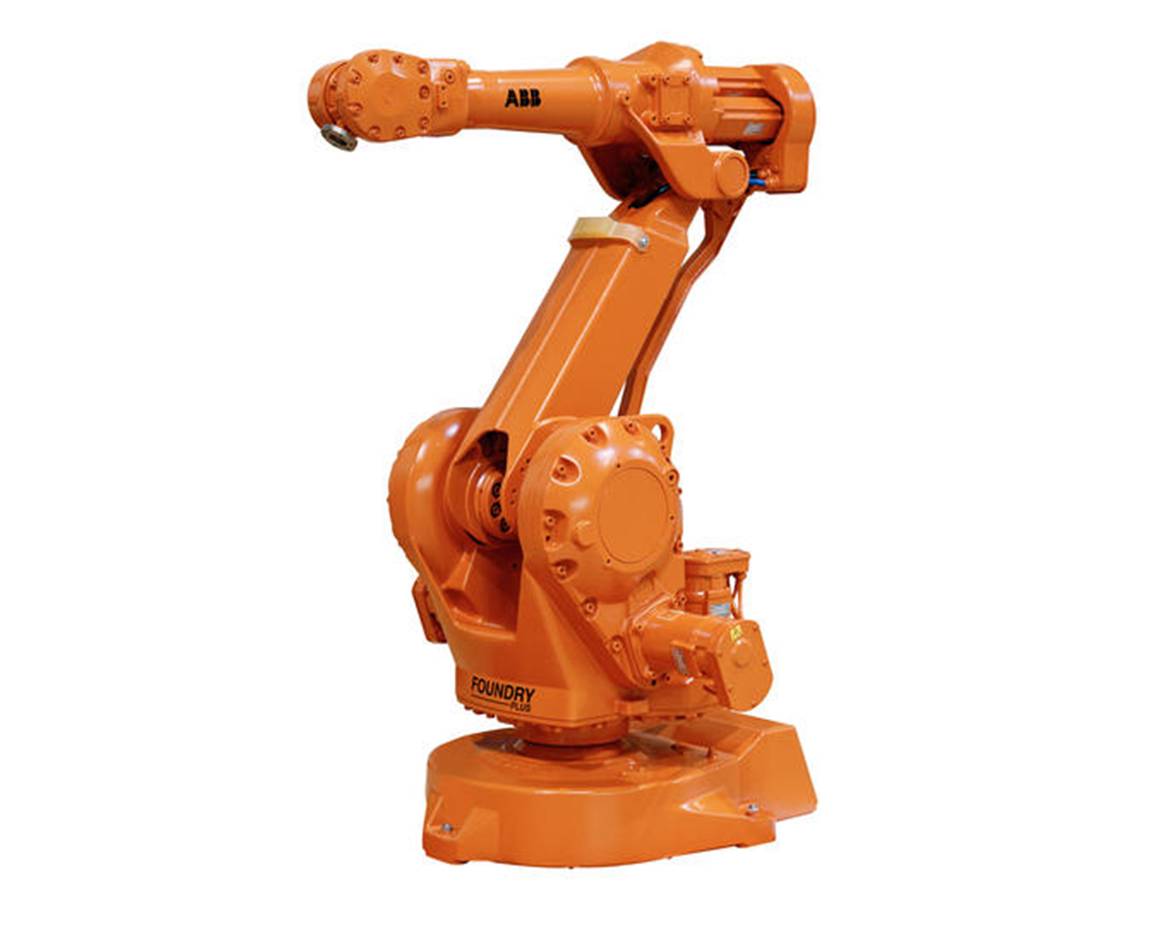 [Speaker Notes: Stationäre Roboter sind fest montiert und können ihre Basis nicht bewegen. Dadurch wissen sie aber immer wo sie sind (bezüglich ihrer Umgebung).
Mobile Roboter können sich frei bewegen und brauchen deshalb auch andere Anhaltspunkte als stationäre Roboter. Mit Hilfe von GPS oder anderen Sensoren kann eine Flugdrohne oder ein Laufroboter seine aktuelle Position bestimmen.]
Was für Roboterarten gibt es?
Roboter können anhand der Steuerung unterteil werden.
industrielle Robotik
programmgesteuert
manuell gesteuert
fest programmiert
frei programmierbar
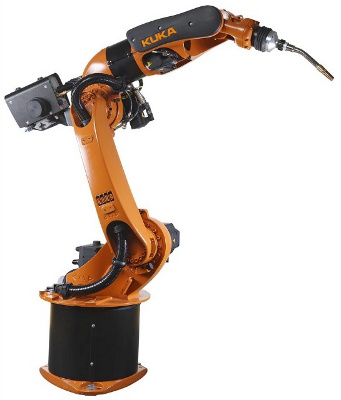 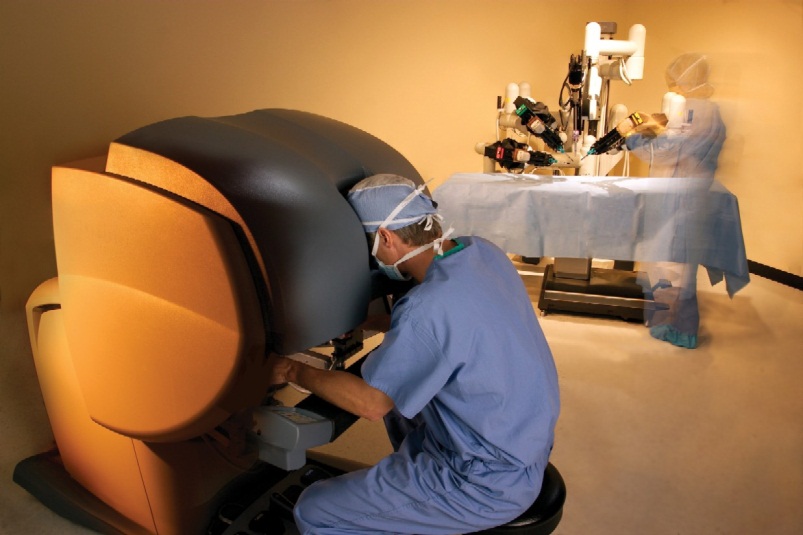 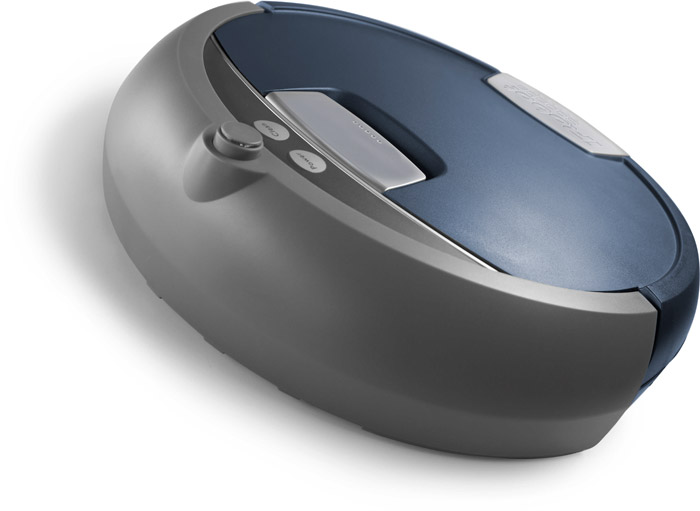 [Speaker Notes: Bild 1: DaVinci Roboter für Operationen (Teleoperator)
Der Chirurg sieht durch einen Bildschirm die Operation. Mit seinen Händen bewegt er komplizierte Joysticks als würde er selbst operieren. Seine Bewegungen werden direkt auf den Roboter übertragen, nur zittert dieser nicht wie ein normaler Mensch.

Bild 2: Scooba Roboterstaubsauger (putzt nach festprogrammiertem Programm)
Dieser Staubsauger ist fest programmiert und kennt nur sein aktuelles Programm um den Boden zu saugen. Für andere Aufgaben ist er nicht geeignet.

Bild 3: Kuka Schweissroboter (kann für jede Aufgabe neu programmiert werden)
Dieser Roboterarm kann immer wieder neu für jede Aufgabe programmiert werden. Nachdem er an 100 Autos geschweisst hat kann man ihn problemlos z.B auf Sonnenkollektoren umprogrammieren]
Wo werden Roboter eingesetzt?
humanoide Roboter (tanzen, laufen etc.)
Industrie (Bearbeitung, Montage etc.)
Erkundungsroboter (Minenroboter, Marssonde etc.)
Serviceroboter (Unterstützung etc.)
mobile Roboter im Haushalt (Staubsaugen etc.)
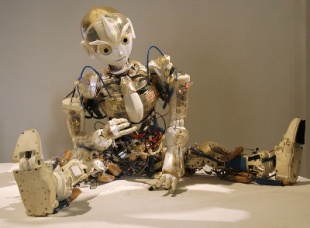 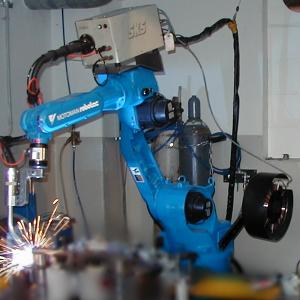 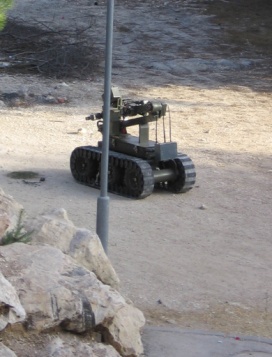 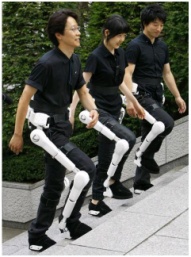 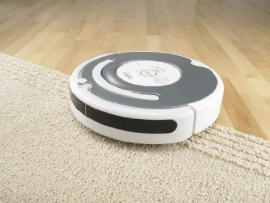 Beispiel 1
Warenabfertigung:Das ganze Warenhaus wird von mobilen, vernetzten Robotern betrieben, die die für die Bestellungen benötigten Waren zusammentragen.
http://www.youtube.com/watch?v=3UxZDJ1HiPE
https://www.youtube.com/watch?v=AKCJsvZdBmI
[Speaker Notes: Video auch auf: http://www.youtube.com/watch?v=3UxZDJ1HiPE]
Beispiel 2
Transportroboter für das Militär in unwegsamen Gelände:BigDog ist ein vierbeiniger Laufroboter, der bis zu 150 kg tragen kann:
http://www.youtube.com/watch?v=xqMVg5ixhd0
[Speaker Notes: Video aus: http://www.youtube.com/watch?v=xqMVg5ixhd0]
Beispiel 3
Flexible Produktionstechnik:https://www.youtube.com/watch?v=BwG5yoTbX6c
[Speaker Notes: Video aus: http://www.youtube.com/watch?v=xqMVg5ixhd0]
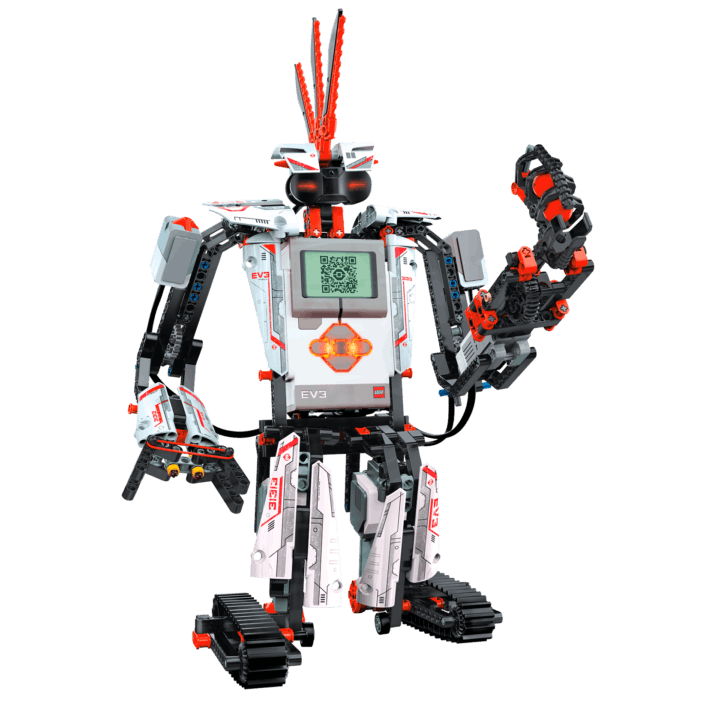 Lego EV3
Lego Mindstorms ermöglicht das Zusammenbauen und Programmieren von mobilen oder stationären Robotern.
Ausblick
Kennenlernen der LEGO-Sensoren
Sensorparcours
Wie «spricht» man mit einem Roboter?
Kleine Programme ausprobieren und abändern
Einen eigenen Roboter realisieren!
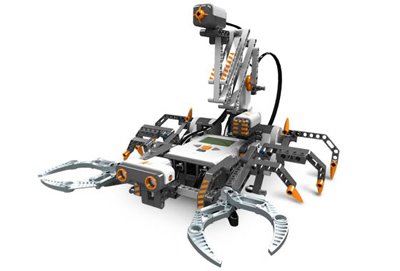 Was «braucht» ein funktionsfähiger Roboter?
Sensoren (z. B. Augen, Ohren...)
Prozessor/ Rechner («Gehirn»)
Aktoren/Motoren (z. B. Hände, Füsse)
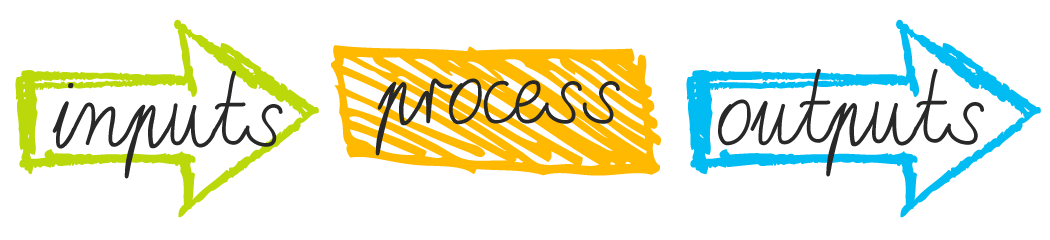 Sensoren
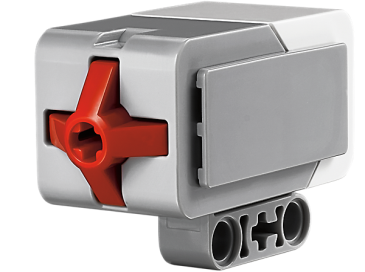 Der Roboter «fühlt»: Berührungssensor
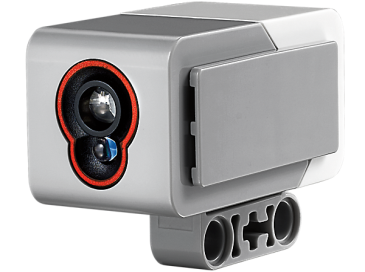 Der Roboter «sieht»: Lichtsensor(oben: RGB-Farben, unten: Helligkeit)
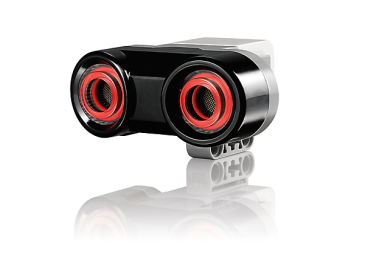 Der Roboter «hört» und misst Distanzen: Ultraschallsensor
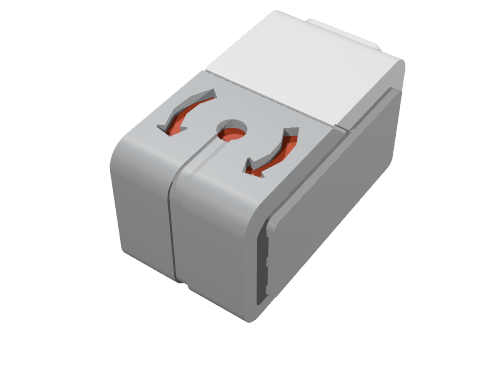 Der Roboter misst die Drehgeschwindigkeit: Gyrosensor
USB-PC-Verbindung
Anschlüsse für Motoren
Anzeige
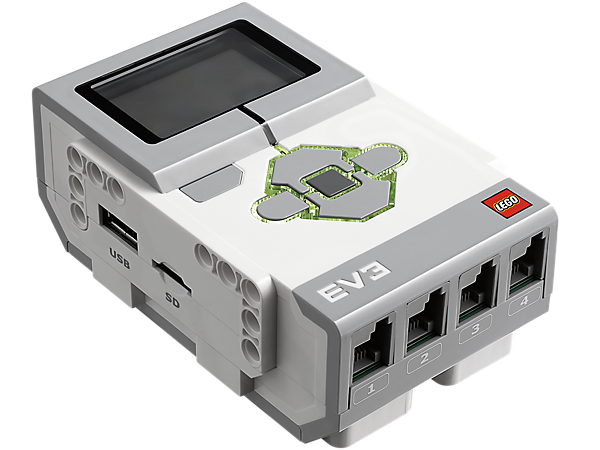 Rechner/Prozessor
einschalten und Auswahl
ausschalten
Auswahltaste links, rechts, oben, unten
Speicherkarten
Anschlüsse für Sensoren
Aktoren/Motoren
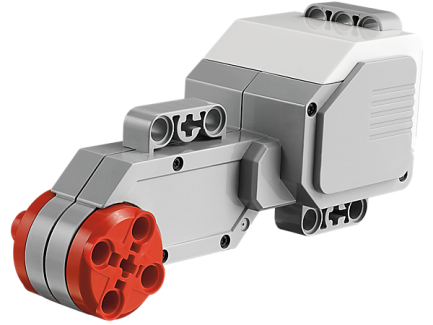 Die Motoren erlauben die Steuerung von Bewegungen.
Lego EV3
Lego Mindstorms ermöglicht das Zusammenbauen und Programmieren von mobilen oder stationären Robotern.
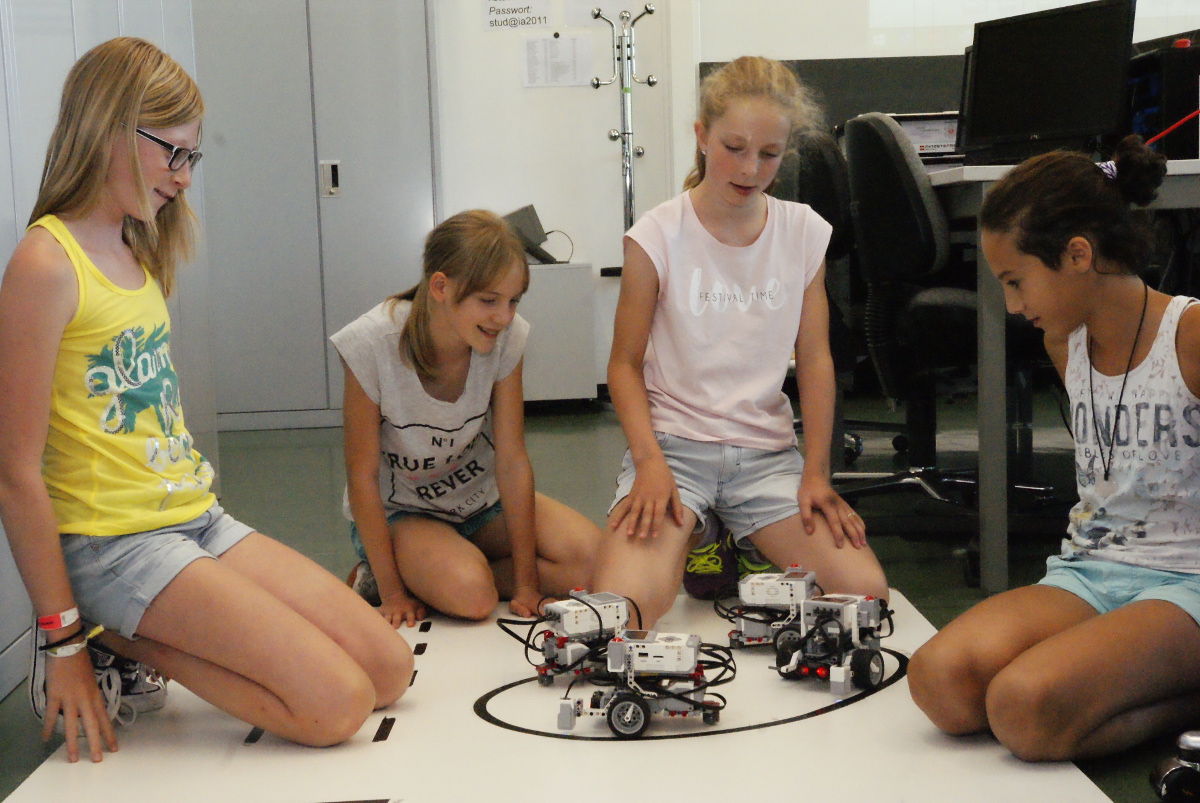 Bildnachweis/Quellen:
www.nasa.gov
www.kuka-robotics.com
www.fzi.de
www.myrobotcenter.ch
http://shop.lego.com/de-CH/